Organization:
Partners:
More info: https://recuperarportugal.gov.pt/
International Conference 
on the Two-Wheels 
Sector in Europe: 
Present and Future
1. Italian Market Data 2024
2. Italian Bicycle Sales
3. Market Bicycle Sales Share
4. Italian Import and Export
5. Italian Industry
Index
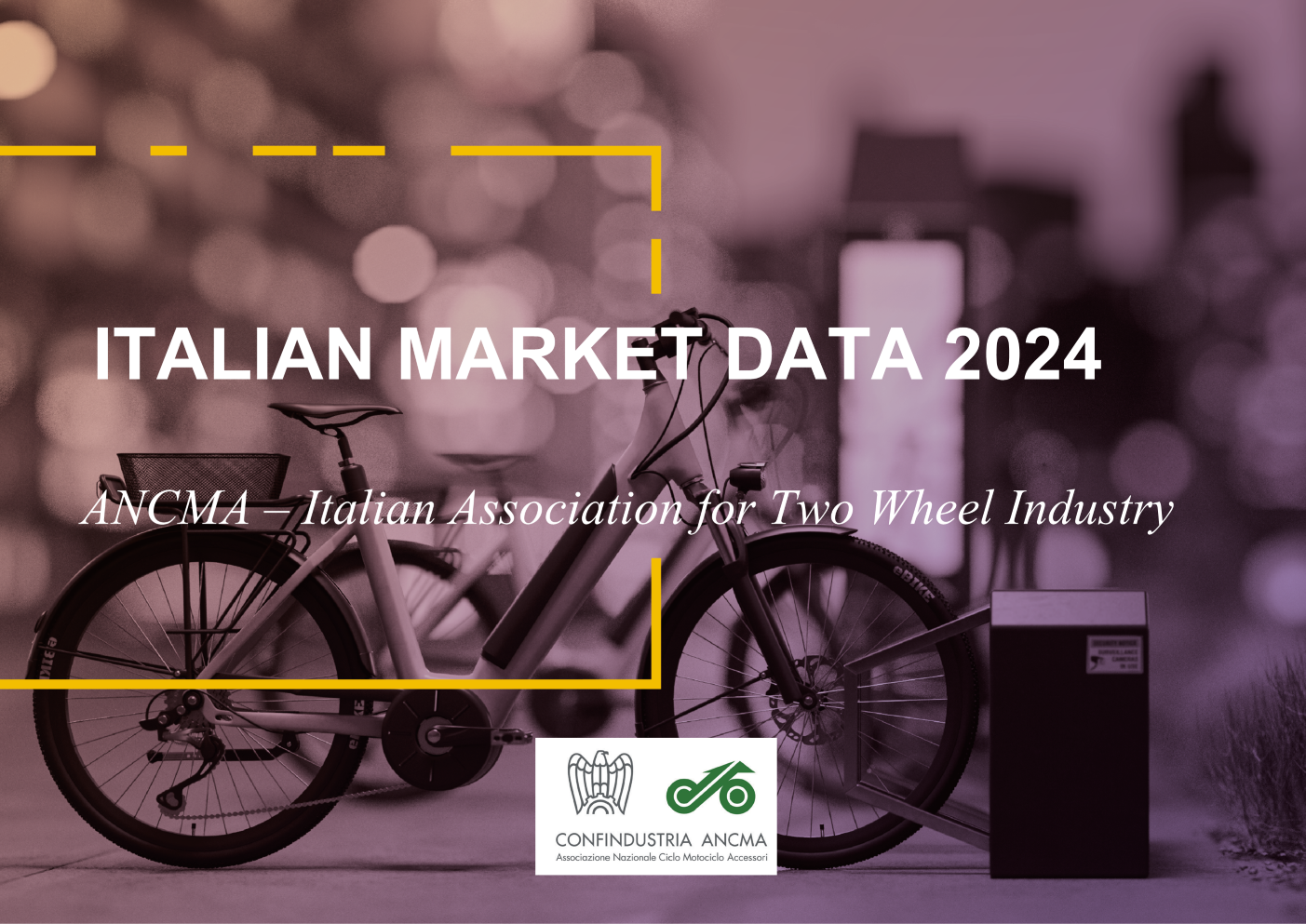 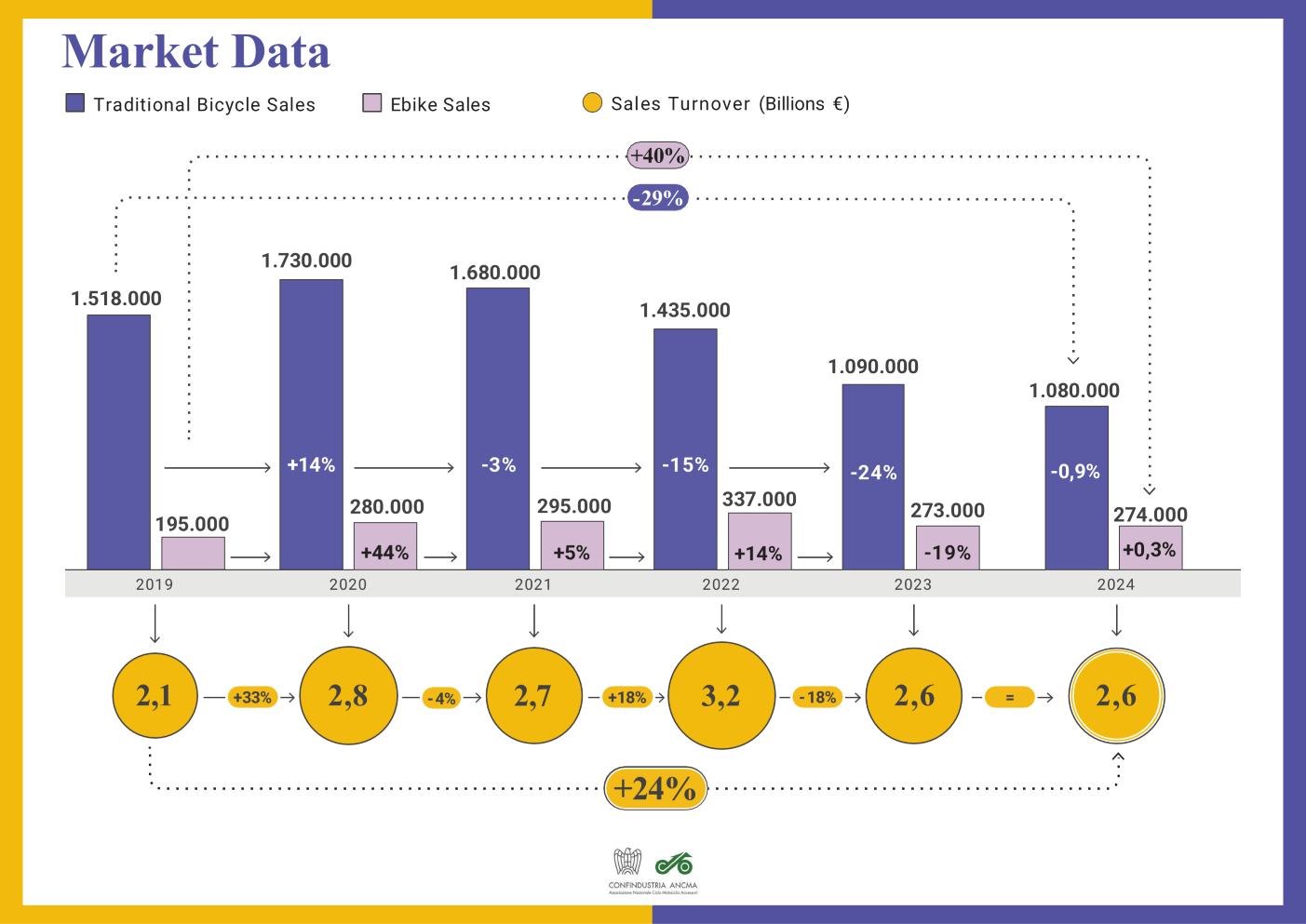 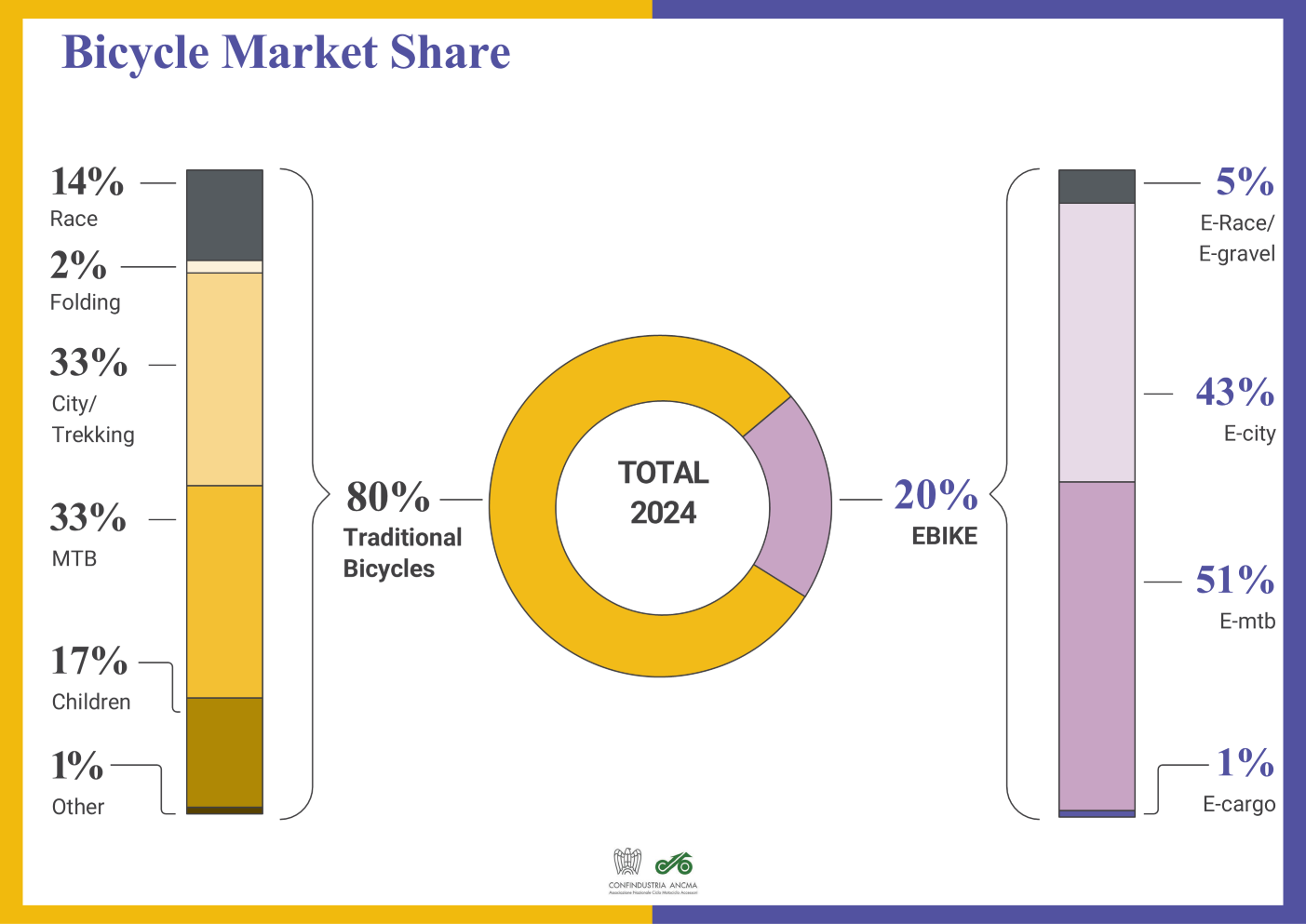 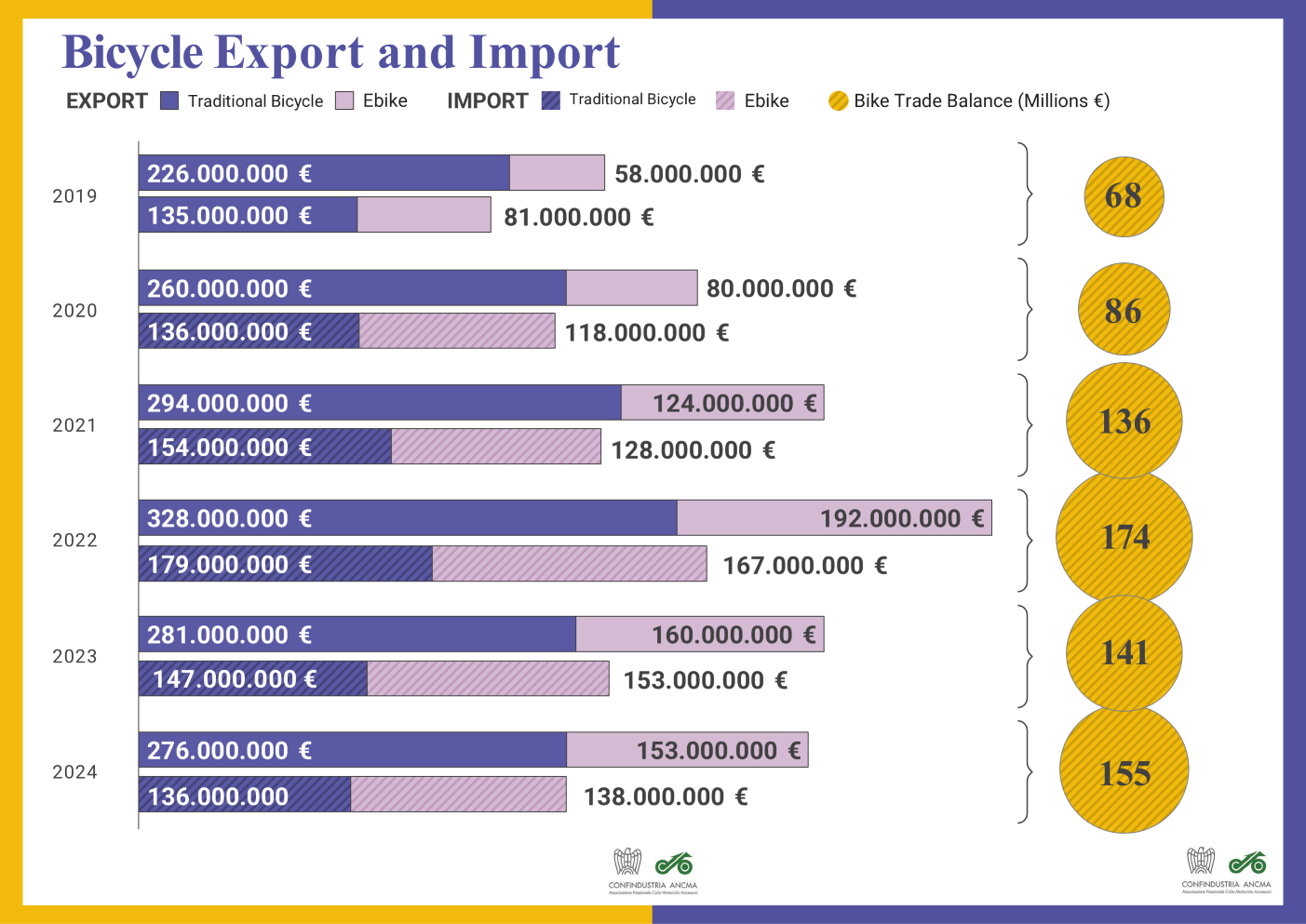 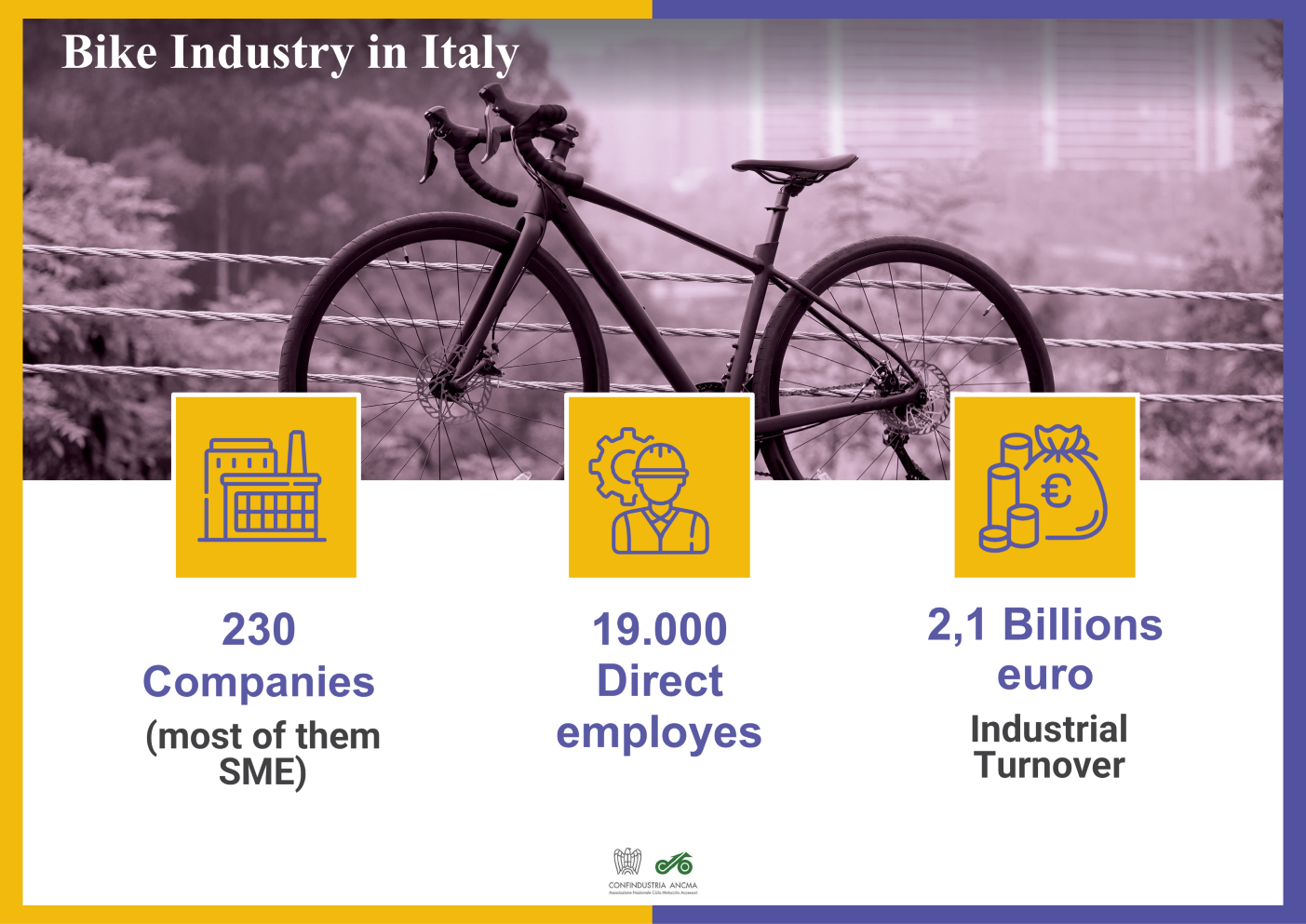 Organization:
Partners:
More info: https://recuperarportugal.gov.pt/
THANK YOU!
NAME
CONTACTS